Figure 3. Confocal microscopic images of dendrites of axoaxonic, basket, and bistratified cells immunoreactive for ...
Cereb Cortex, Volume 17, Issue 9, September 2007, Pages 2094–2107, https://doi.org/10.1093/cercor/bhl117
The content of this slide may be subject to copyright: please see the slide notes for details.
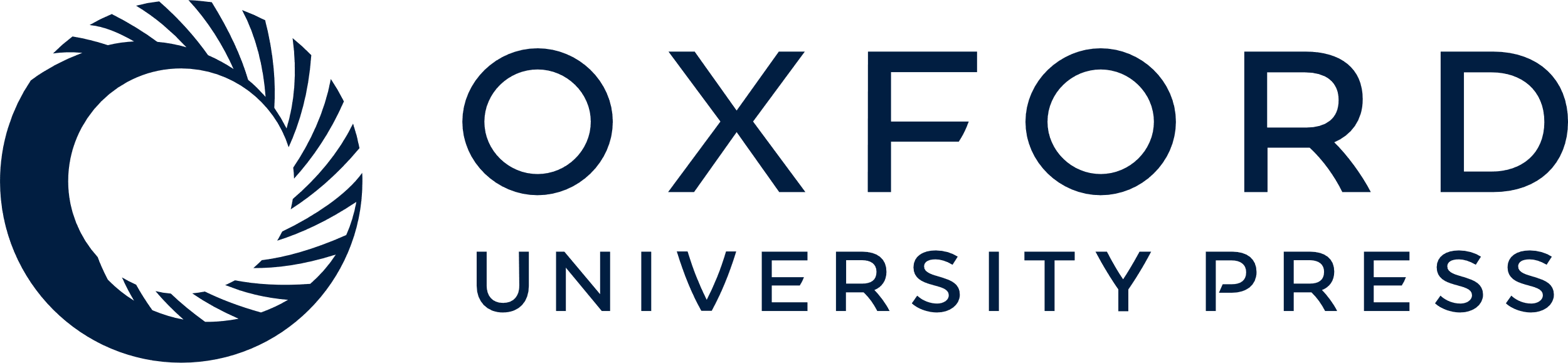 [Speaker Notes: Figure 3. Confocal microscopic images of dendrites of axoaxonic, basket, and bistratified cells immunoreactive for α1-GABAAR. (A, B) Dendrites of 2 axoaxonic cells (T101d, T103b) exhibit weaker α1-GABAAR immunoreactivity (arrow heads) than neighboring strongly immunopositive dendrites of nonlabeled cells (arrows in A2, B2). (C, D) The dendrites of basket cell T119a (C1, C2) and bistratified cell C22a (D1, D2) are strongly immunopositive for α1-GABAAR similarly to other strongly labeled dendrites in the same field (arrow heads). Some axons of the labeled cells are also visible (ax, double arrows). Scale bar: 10 μm.


Unless provided in the caption above, the following copyright applies to the content of this slide: © The Author 2006. Published by Oxford University Press. All rights reserved. For permissions, please e-mail: journals.permissions@oxfordjournals.org]